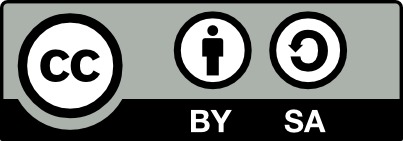 Mein Medientagebuch-Eine Woche notiere ich meinen Medienkonsum © 2025 by Barbara Römisch is licensed under CC BY-SA 4.0. 
To view a copy of this license, visit https://creativecommons.org/licenses/by-sa/4.0/
Mein Medientagebuch
Eine Woche notiere ich meinen Medienkonsum
Name:
Zeitraum:
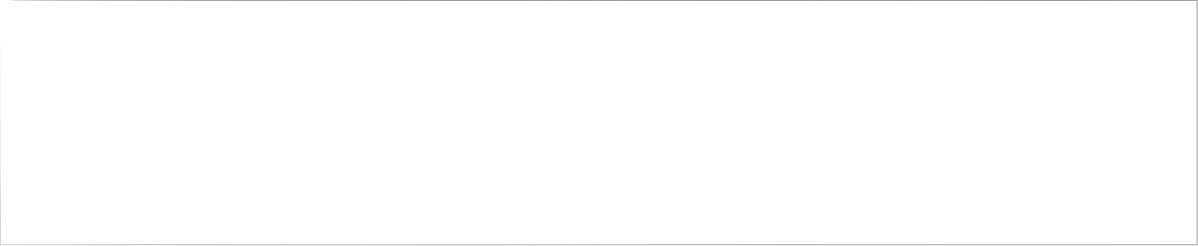 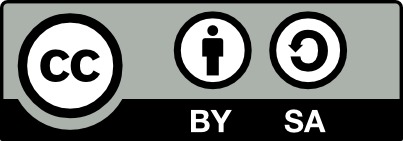 Welche Medien nutzt du am liebsten?
Beschreibe dich selbst in ein paar Sätzen:
Mein Medientagebuch-Eine Woche notiere ich meinen Medienkonsum © 2025 by Barbara Römisch is licensed under CC BY-SA 4.0. 
To view a copy of this license, visit https://creativecommons.org/licenses/by-sa/4.0/
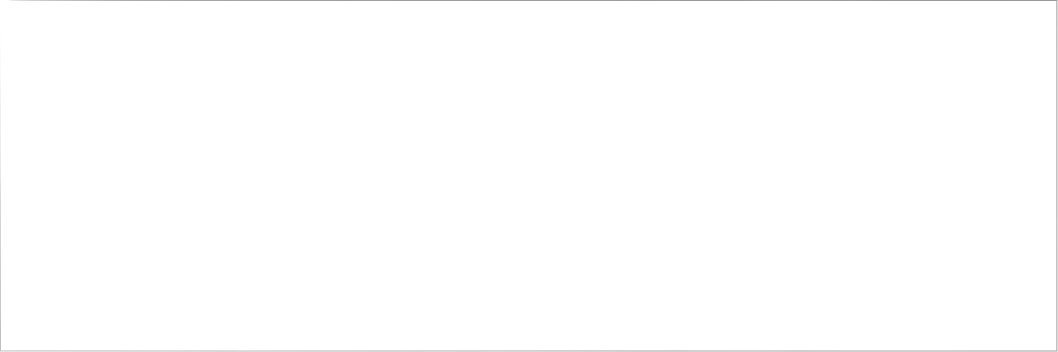 Das bin ich
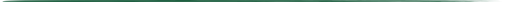 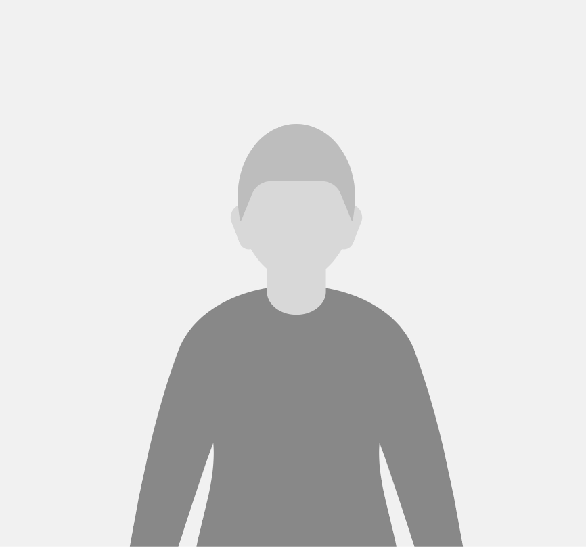 Name:
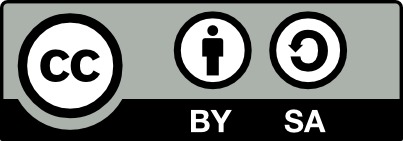 Mein Medientagebuch-Eine Woche notiere ich meinen Medienkonsum © 2025 by Barbara Römisch is licensed under CC BY-SA 4.0. 
To view a copy of this license, visit https://creativecommons.org/licenses/by-sa/4.0/
Meine liebsten Medienaktivitäten
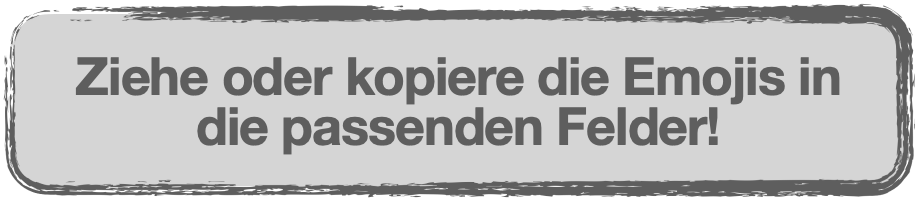 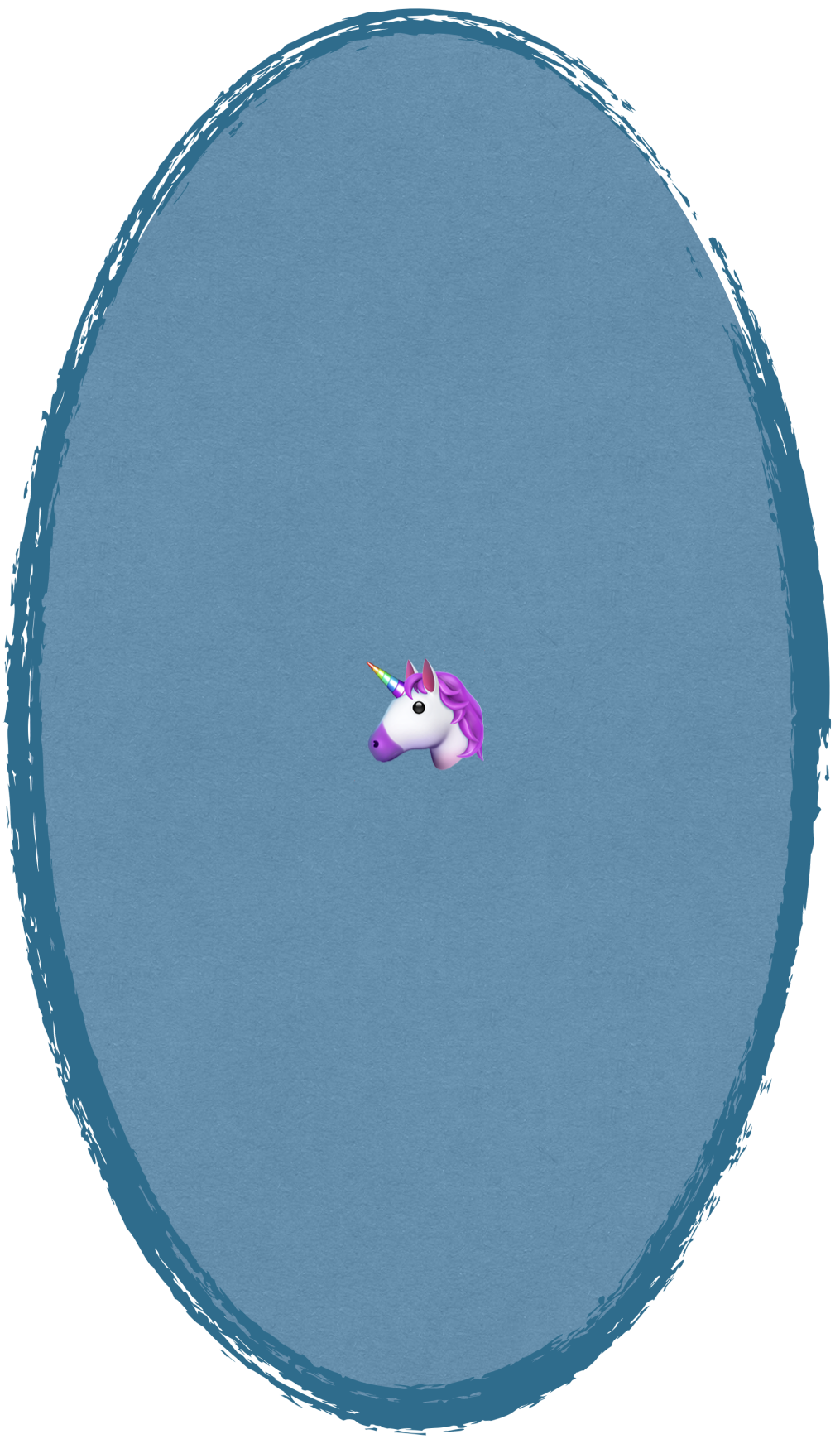 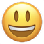 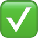 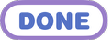 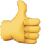 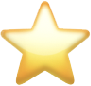 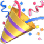 🫶🏼
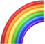 🚀
🤙🏻
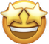 🥱
🧨
👎
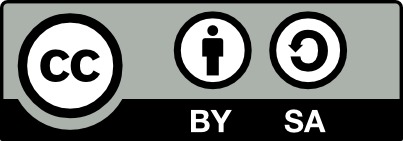 Mein Medientagebuch-Eine Woche notiere ich meinen Medienkonsum © 2025 by Barbara Römisch is licensed under CC BY-SA 4.0. 
To view a copy of this license, visit https://creativecommons.org/licenses/by-sa/4.0/
1. Tag
Datum:
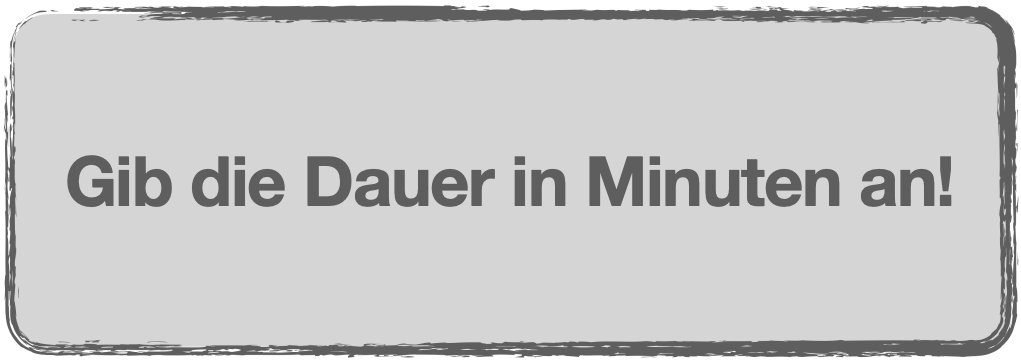 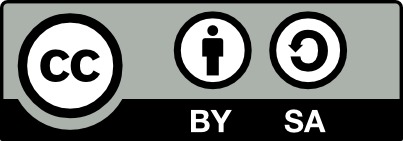 Mein Medientagebuch-Eine Woche notiere ich meinen Medienkonsum © 2025 by Barbara Römisch is licensed under CC BY-SA 4.0. 
To view a copy of this license, visit https://creativecommons.org/licenses/by-sa/4.0/
2. Tag
Datum:
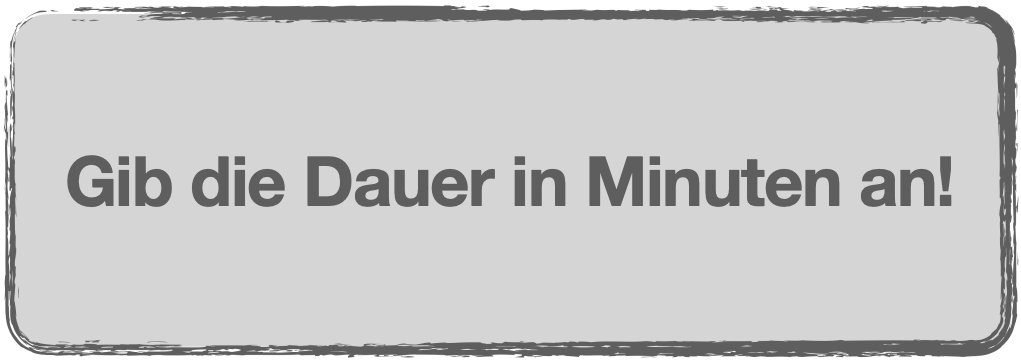 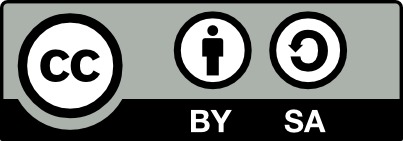 Mein Medientagebuch-Eine Woche notiere ich meinen Medienkonsum © 2025 by Barbara Römisch is licensed under CC BY-SA 4.0. 
To view a copy of this license, visit https://creativecommons.org/licenses/by-sa/4.0/
3. Tag
Datum:
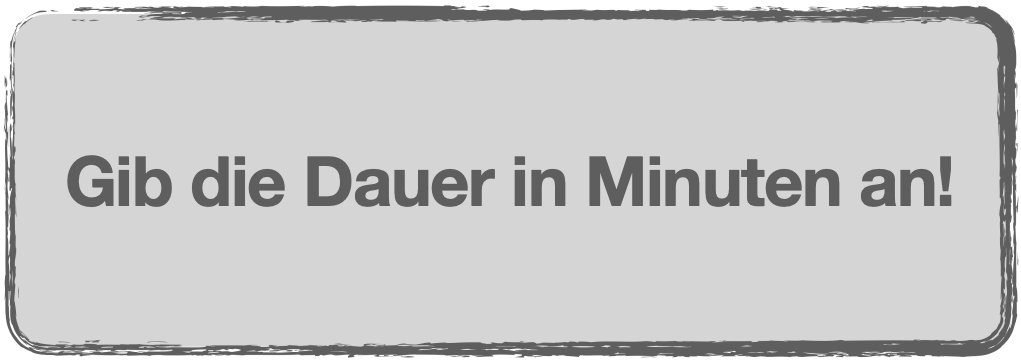 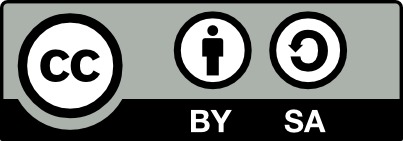 Mein Medientagebuch-Eine Woche notiere ich meinen Medienkonsum © 2025 by Barbara Römisch is licensed under CC BY-SA 4.0. 
To view a copy of this license, visit https://creativecommons.org/licenses/by-sa/4.0/
4. Tag
Datum:
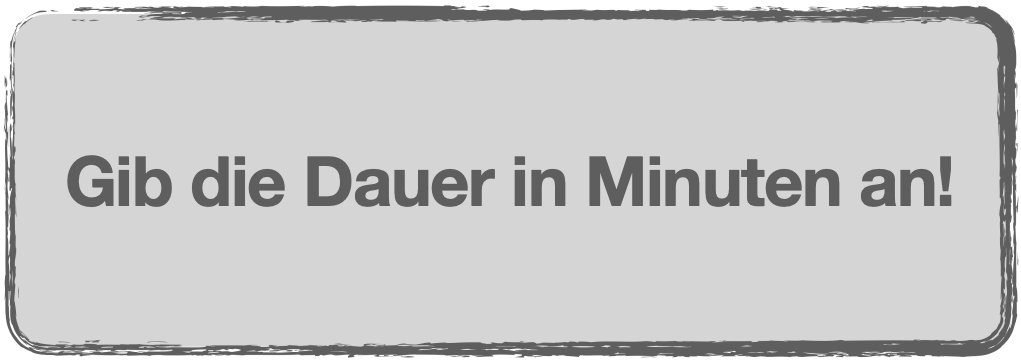 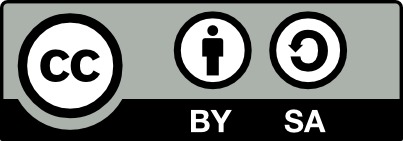 Mein Medientagebuch-Eine Woche notiere ich meinen Medienkonsum © 2025 by Barbara Römisch is licensed under CC BY-SA 4.0. 
To view a copy of this license, visit https://creativecommons.org/licenses/by-sa/4.0/
5. Tag
Datum:
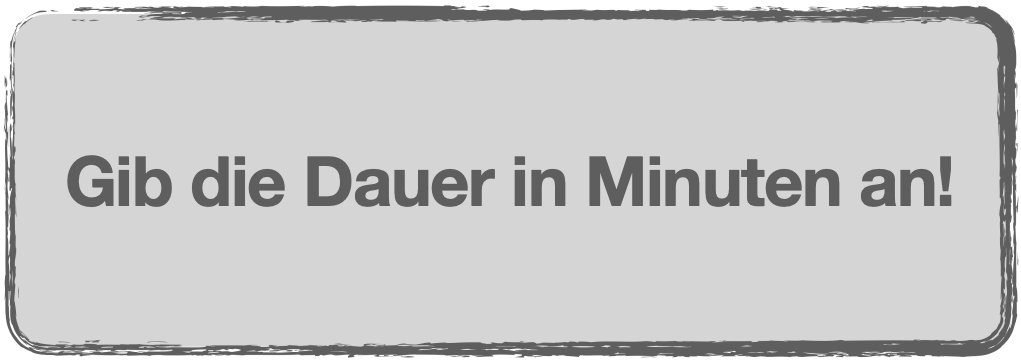 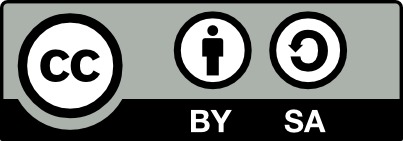 Mein Medientagebuch-Eine Woche notiere ich meinen Medienkonsum © 2025 by Barbara Römisch is licensed under CC BY-SA 4.0. 
To view a copy of this license, visit https://creativecommons.org/licenses/by-sa/4.0/
6. Tag
Datum:
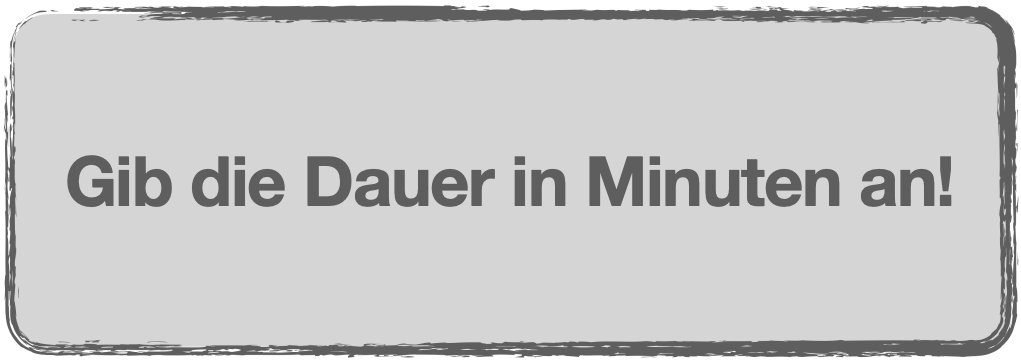 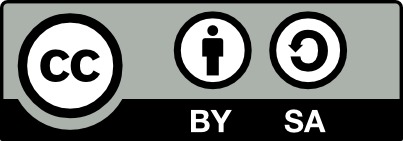 Mein Medientagebuch-Eine Woche notiere ich meinen Medienkonsum © 2025 by Barbara Römisch is licensed under CC BY-SA 4.0. 
To view a copy of this license, visit https://creativecommons.org/licenses/by-sa/4.0/
7. Tag
Datum:
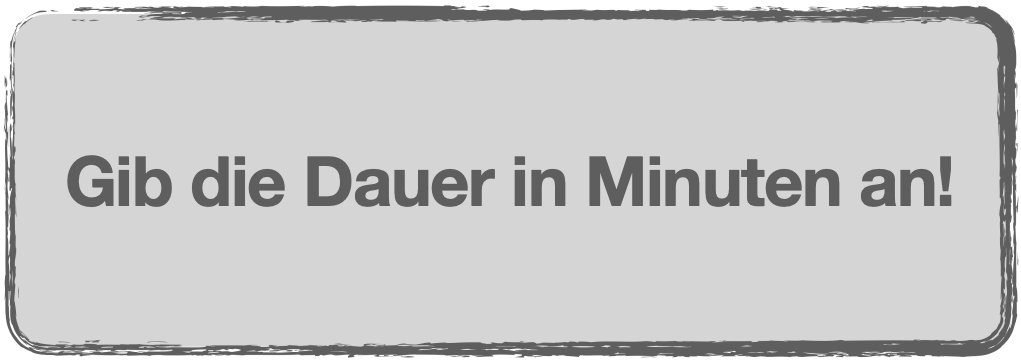 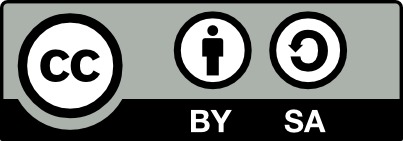 Mein Medientagebuch-Eine Woche notiere ich meinen Medienkonsum © 2025 by Barbara Römisch is licensed under CC BY-SA 4.0. 
To view a copy of this license, visit https://creativecommons.org/licenses/by-sa/4.0/
Woran möchtest du Arbeiten?
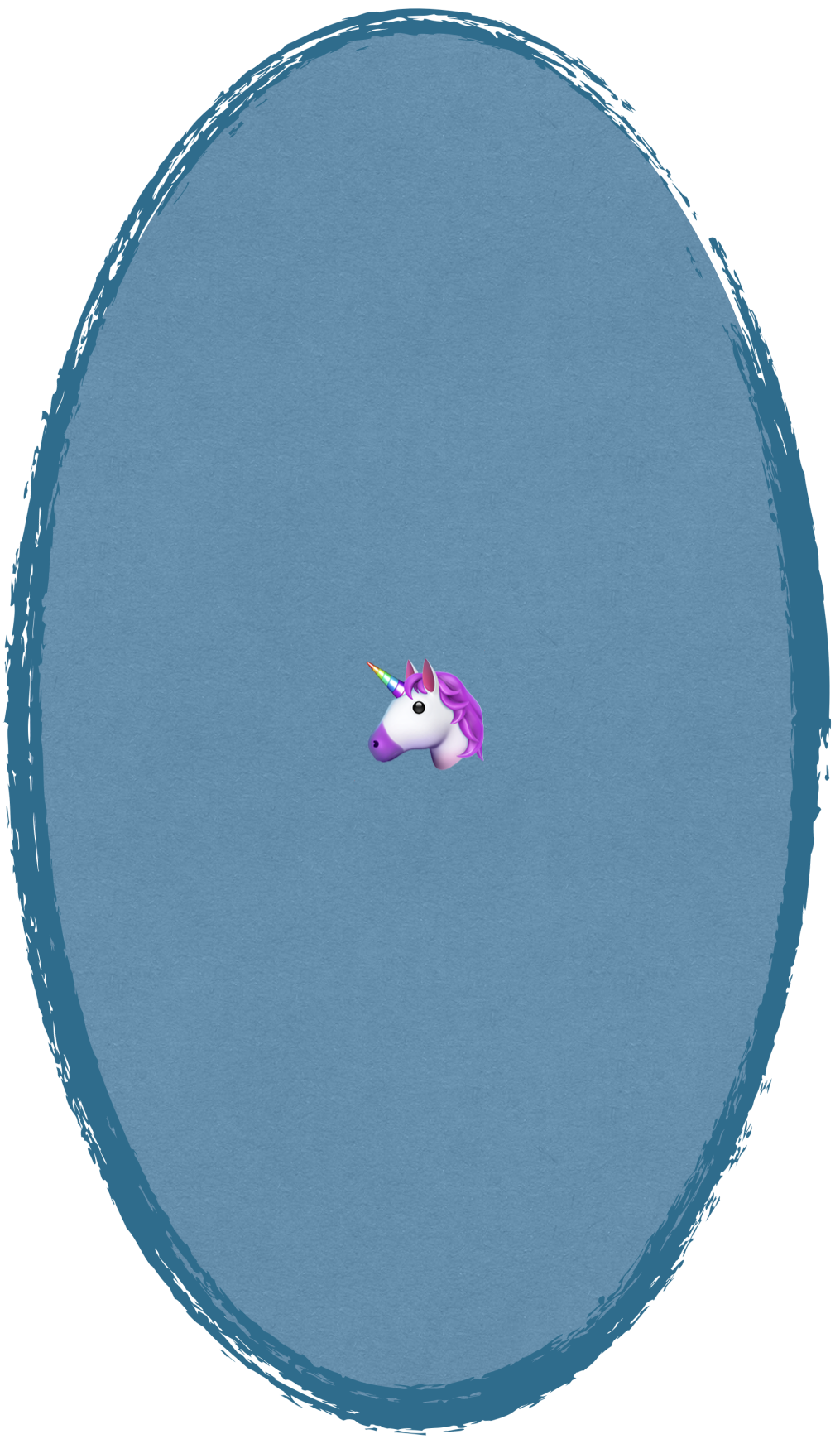 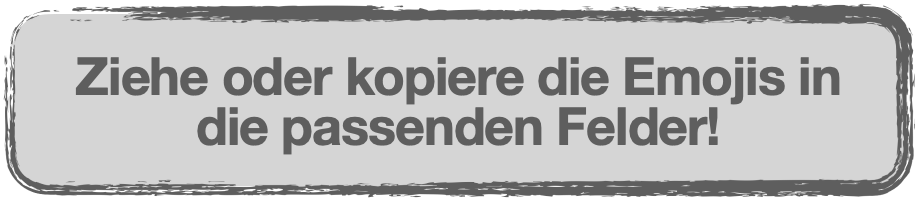 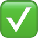 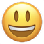 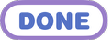 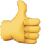 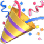 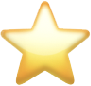 🫶🏼
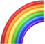 🚀
🤙🏻
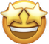 🥱
🧨
👎